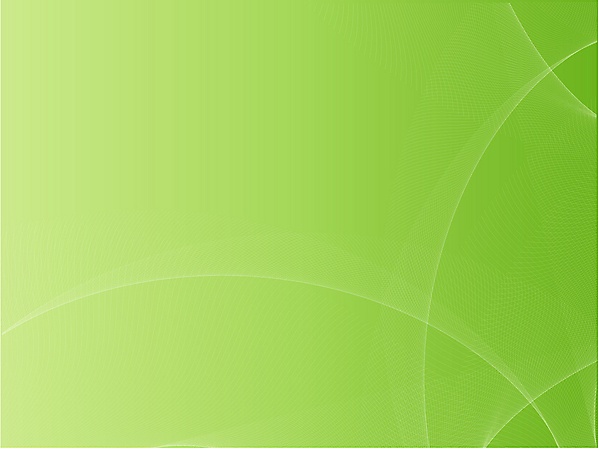 Бірківська ЗОШ І-ІІІ ступенів
Всеукраїнський місячник шкільних бібліотек 
«Шкільна бібліотека – за здоровий спосіб життя»
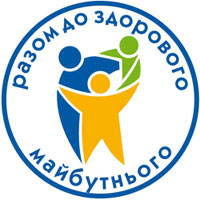 Ми за здоровий спосіб життя
Сильно й сміливо йдемо в майбуття!
Бібліотекар:
Кучинська Олена Іванівна
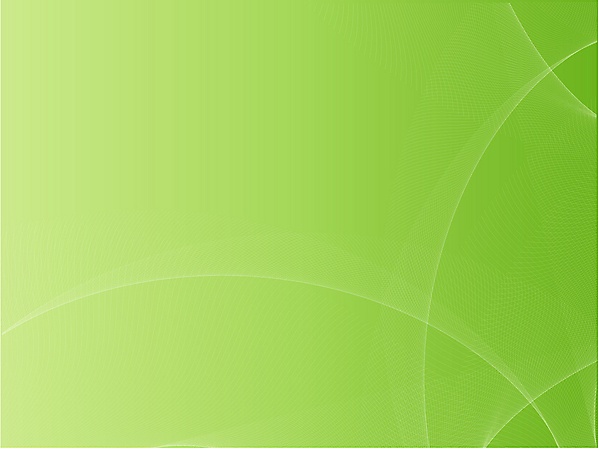 Цикл тематичних виставок  «Будь обачним – цінуй здоров’я», про шкідливість алкоголізму, тютюнопаління, СНІДУ та наркоманії.
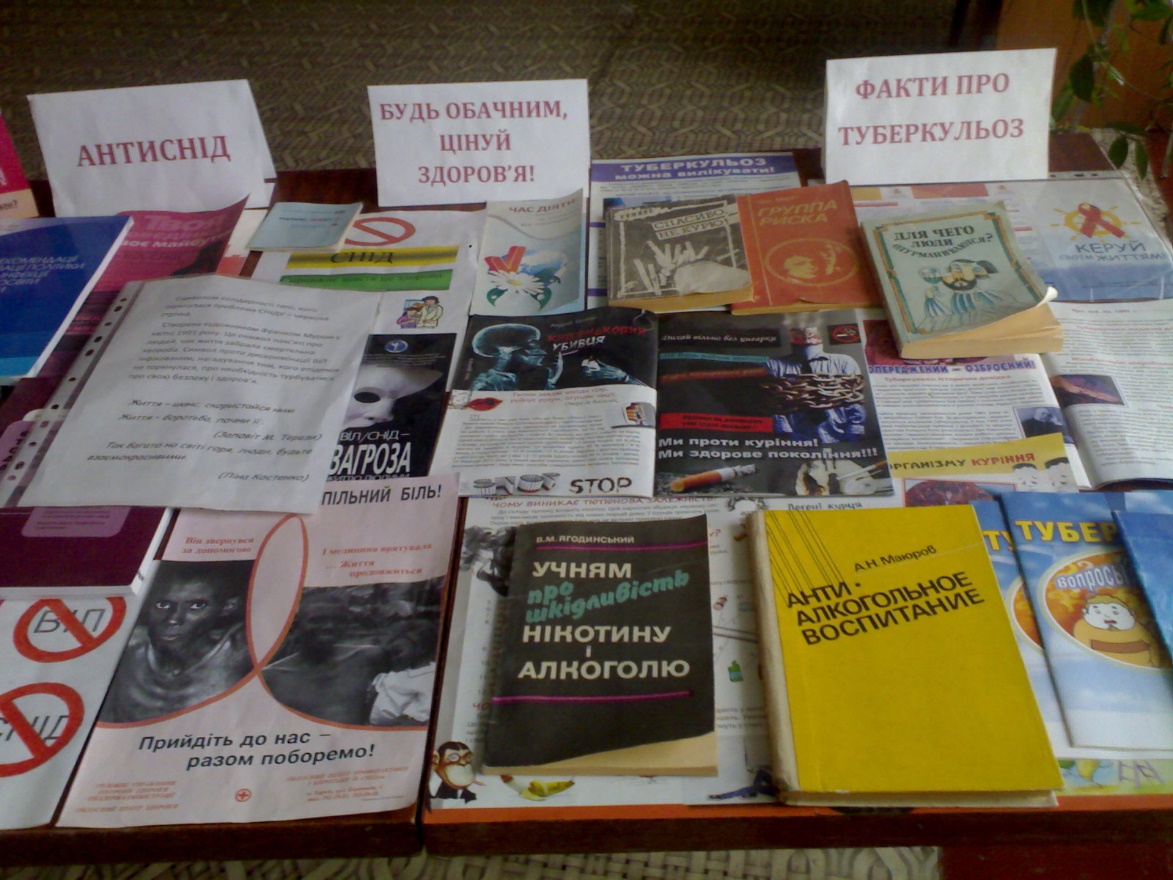 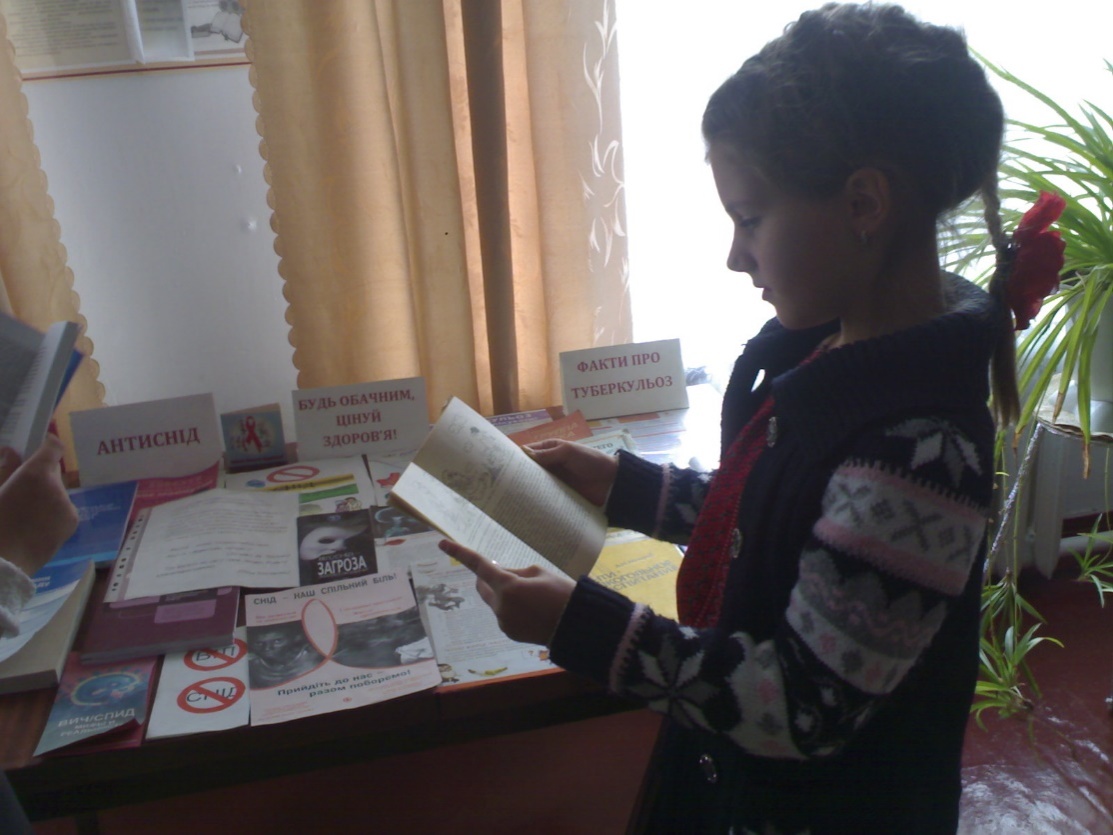 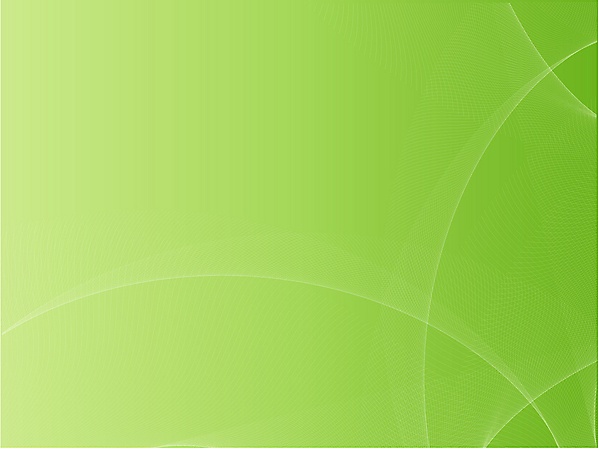 «Література – як мікстура»
екскурсія до бібліотеки учнів 1 класу
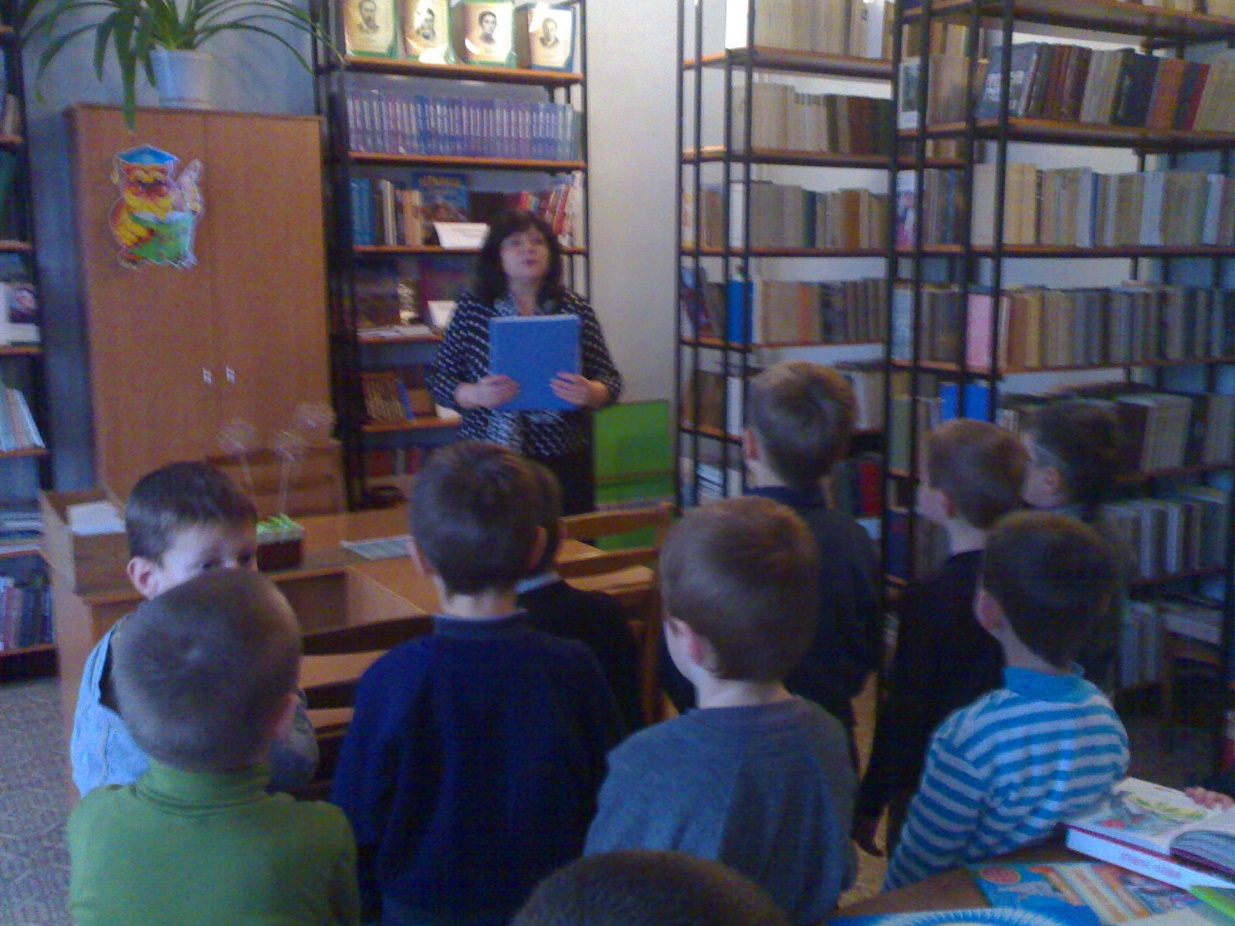 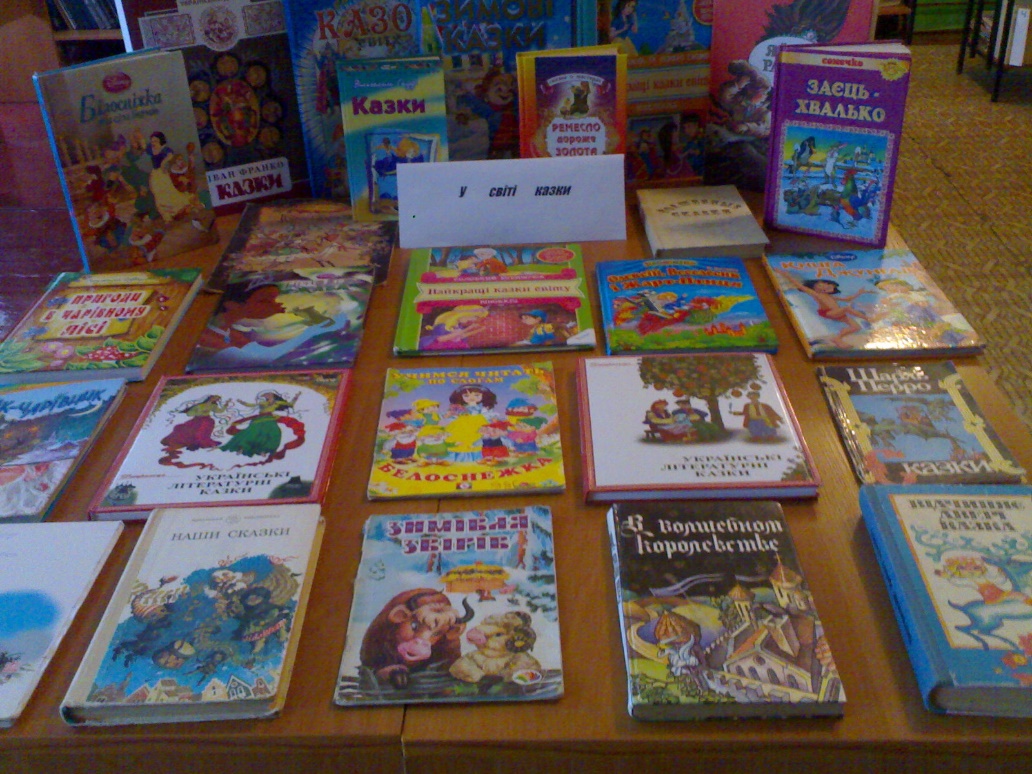 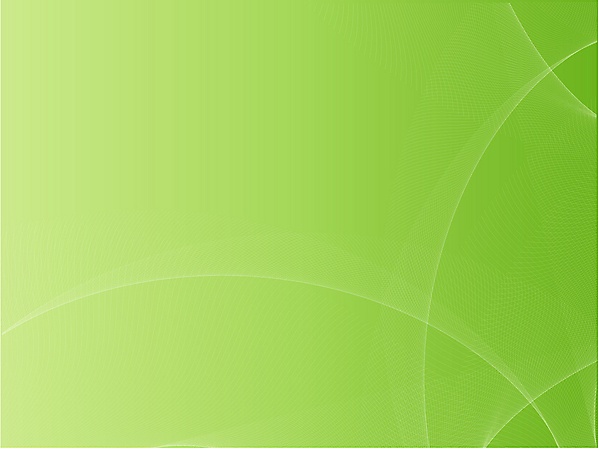 Діти ознайомилися з бібліотекою, правилами поводження з книгою та гігієною читання.
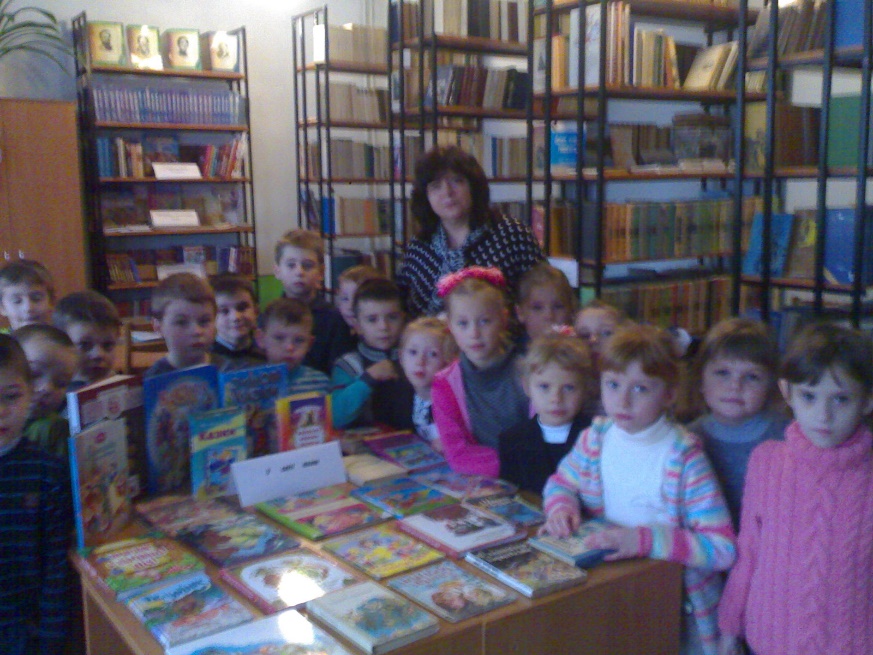 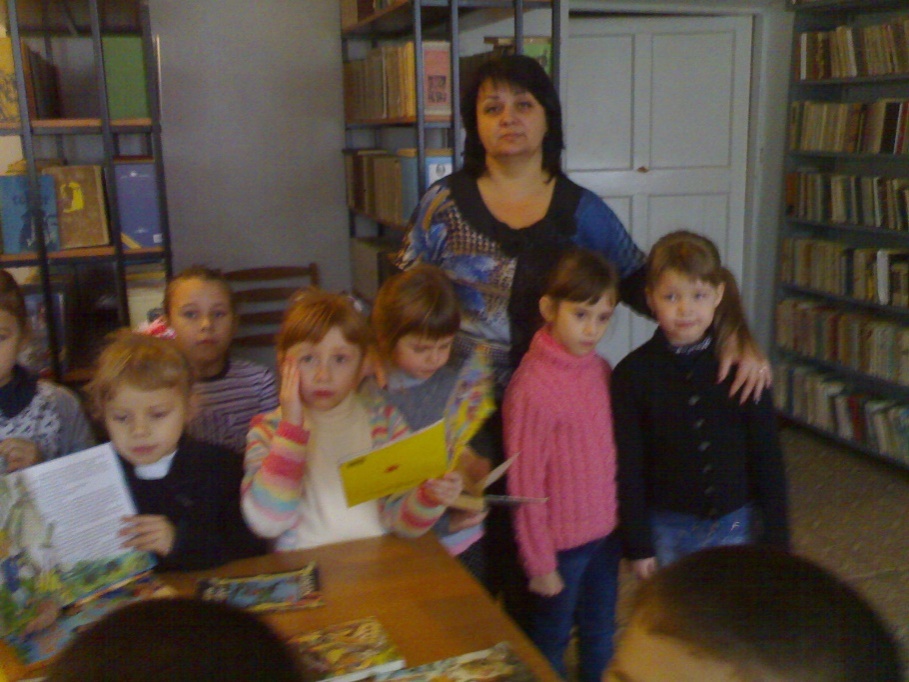 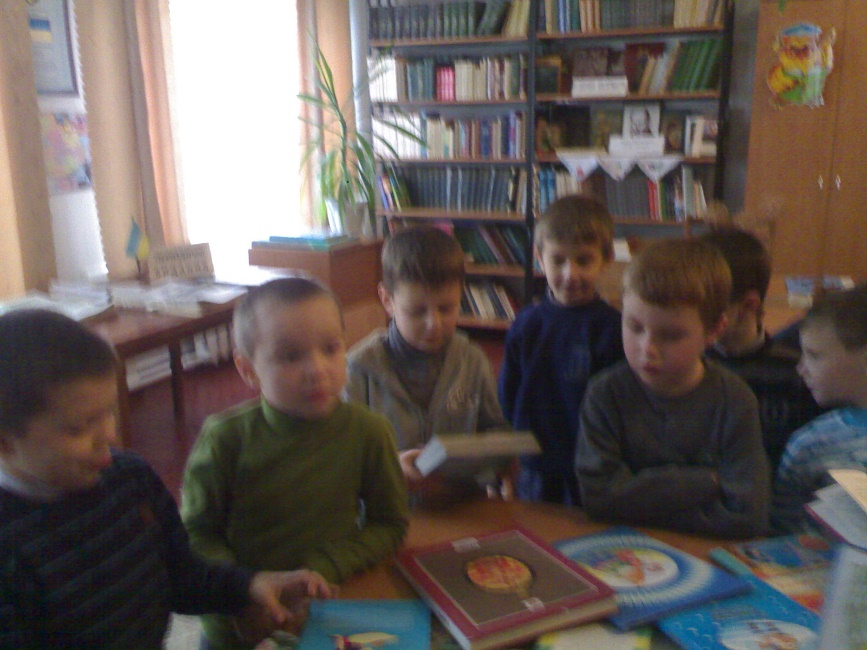 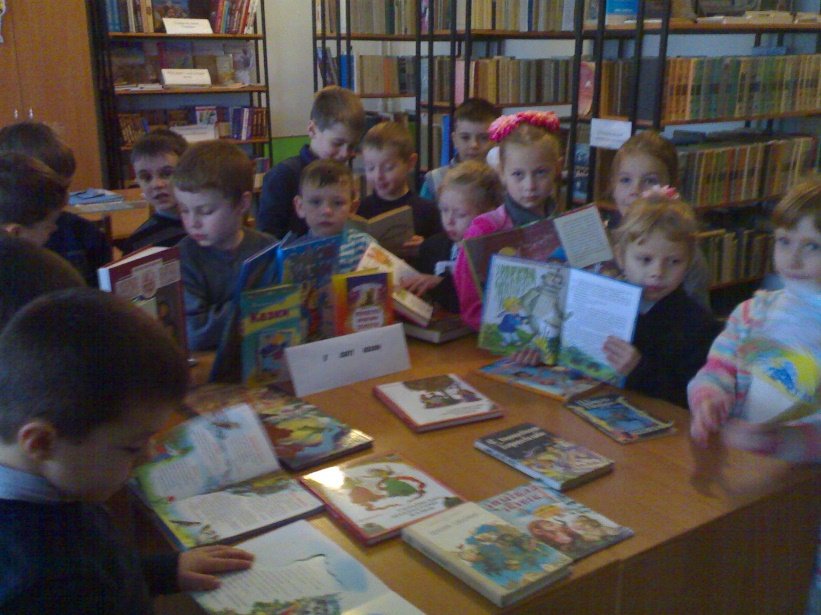 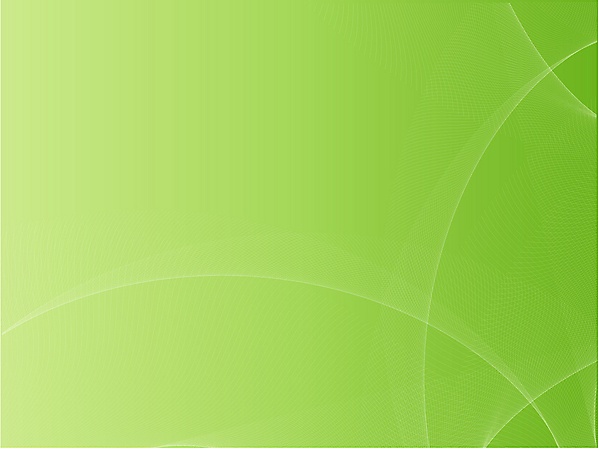 Конкурс – вікторина «Що я знаю про здоровий спосіб життя?»
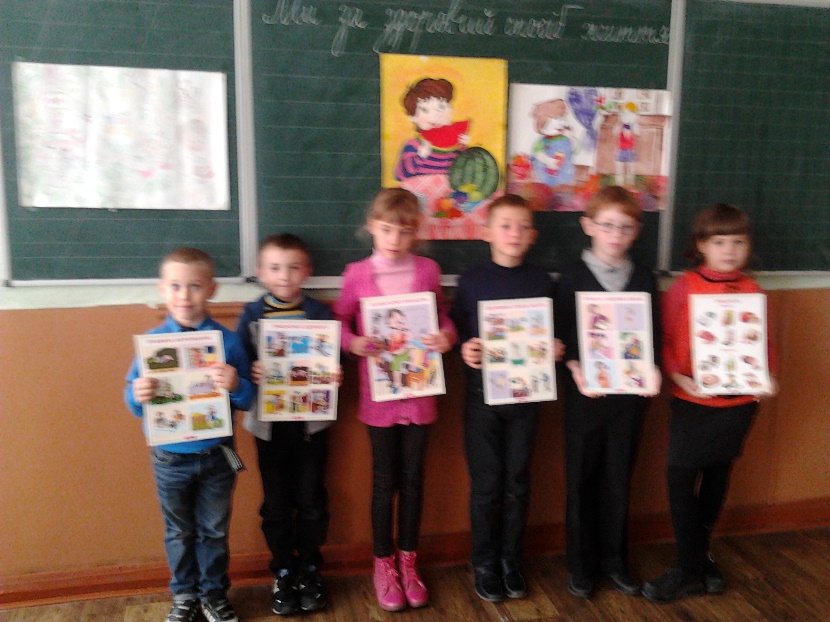 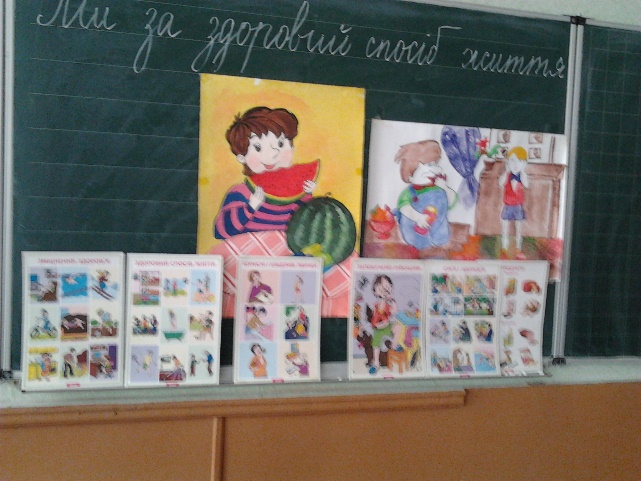 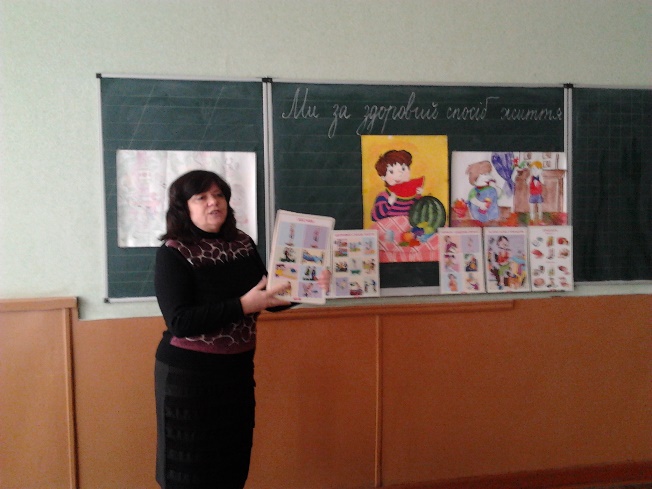 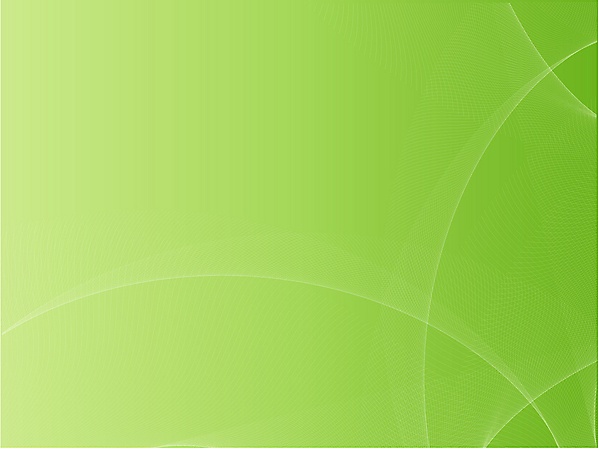 Бінарний урок з «Основ здоров’я» для учнів молодших класів про гігієну в житті людини, користь вітамінів та зайняття спортом
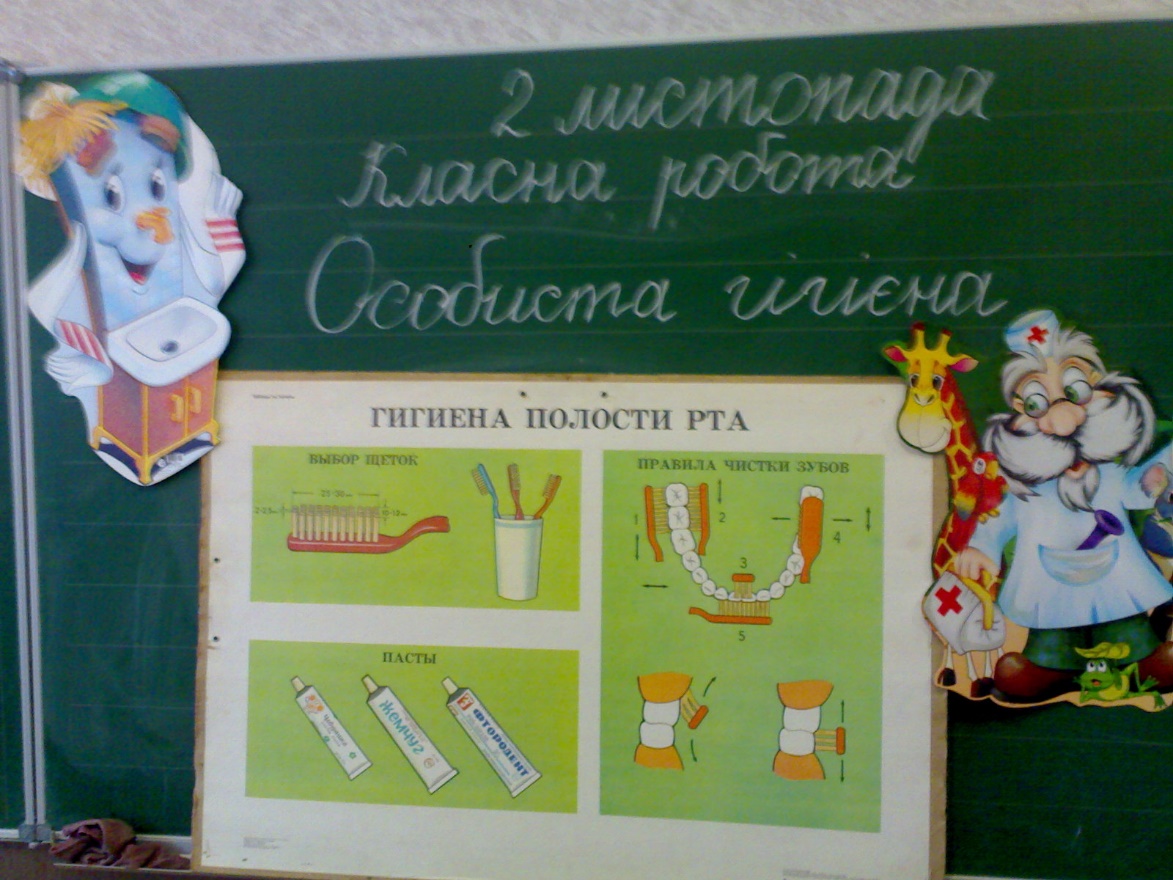 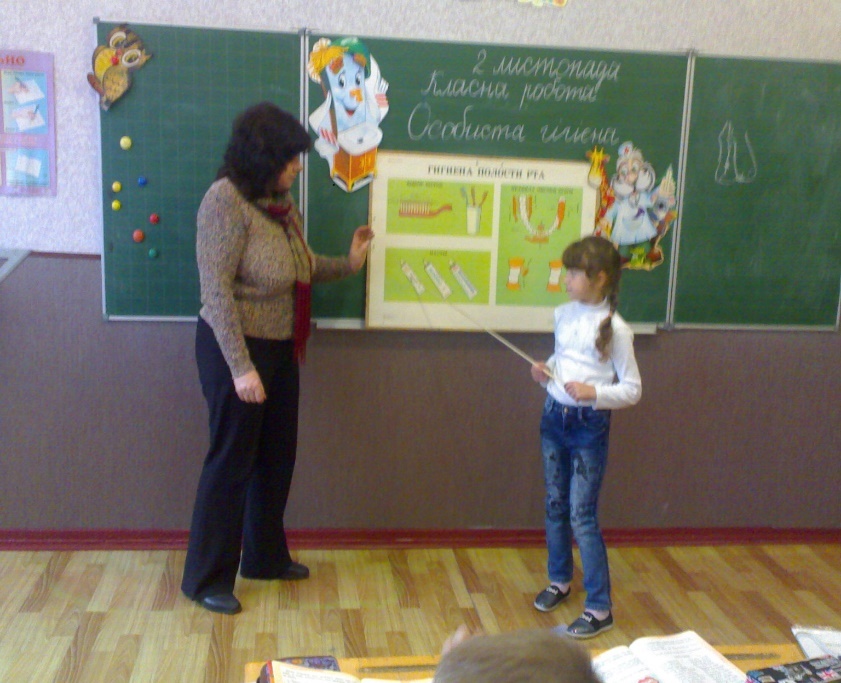 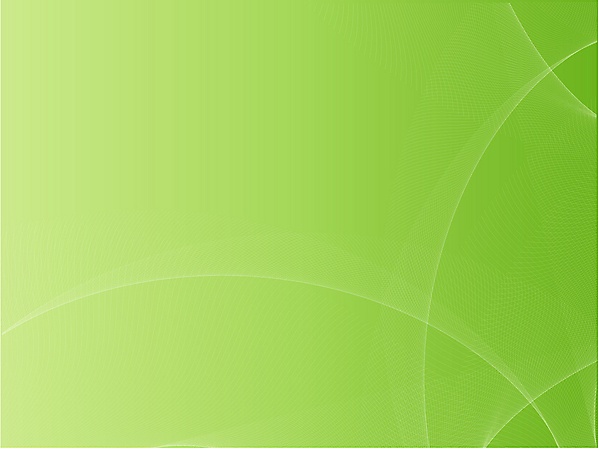 Демонстрація мультфільмів про здоровий спосіб життя
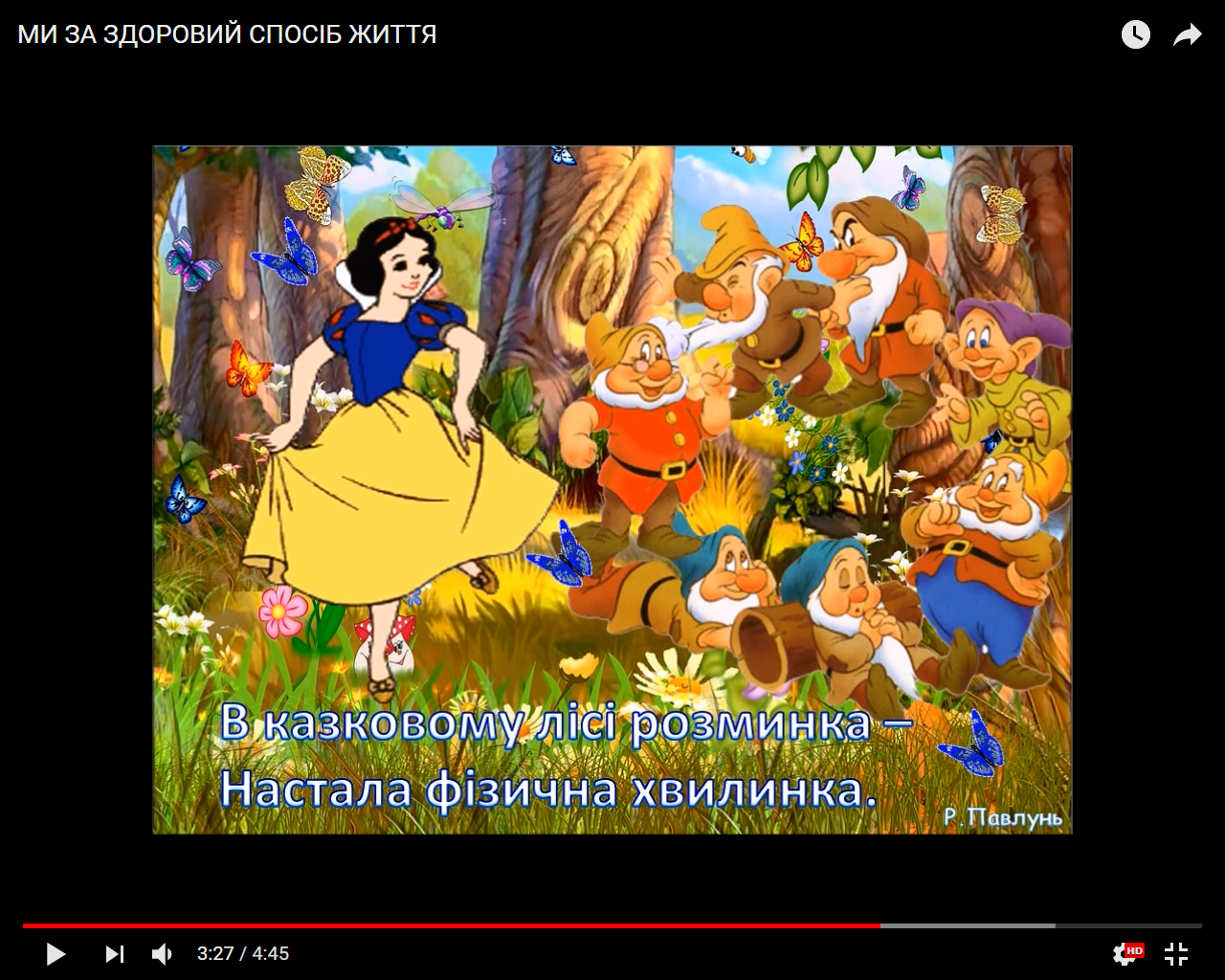 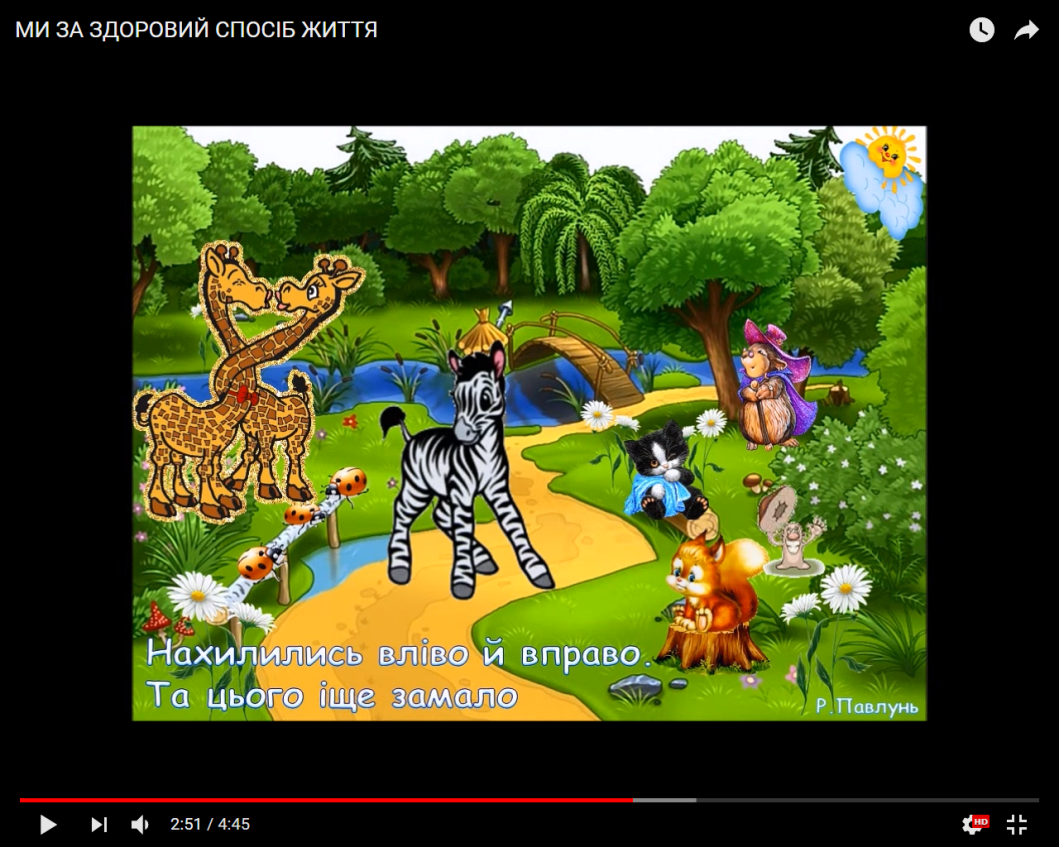 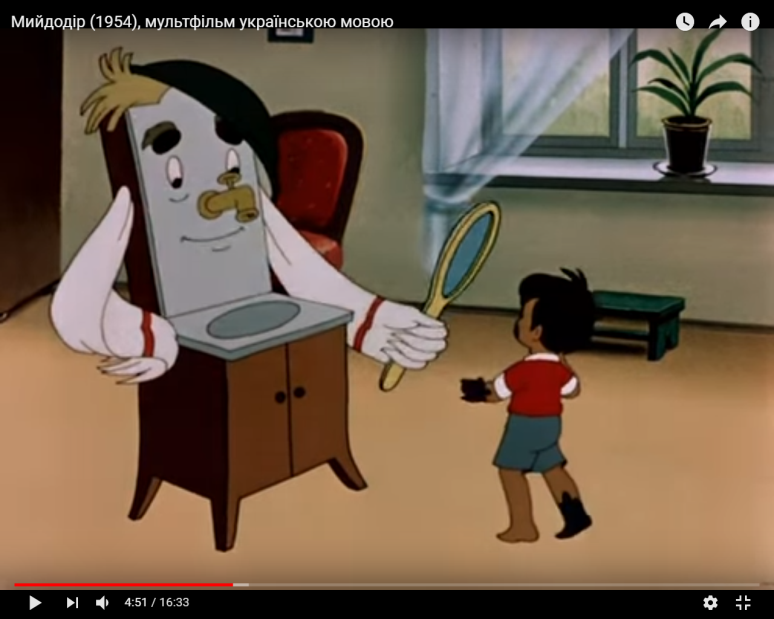 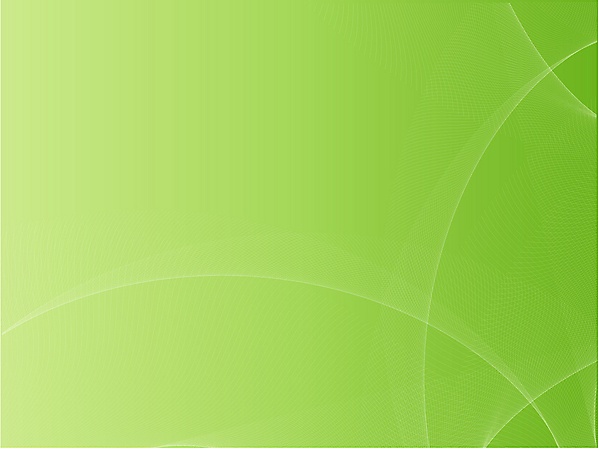 Виставка малюнків учнів середньої школи «Я обираю здоров’я»
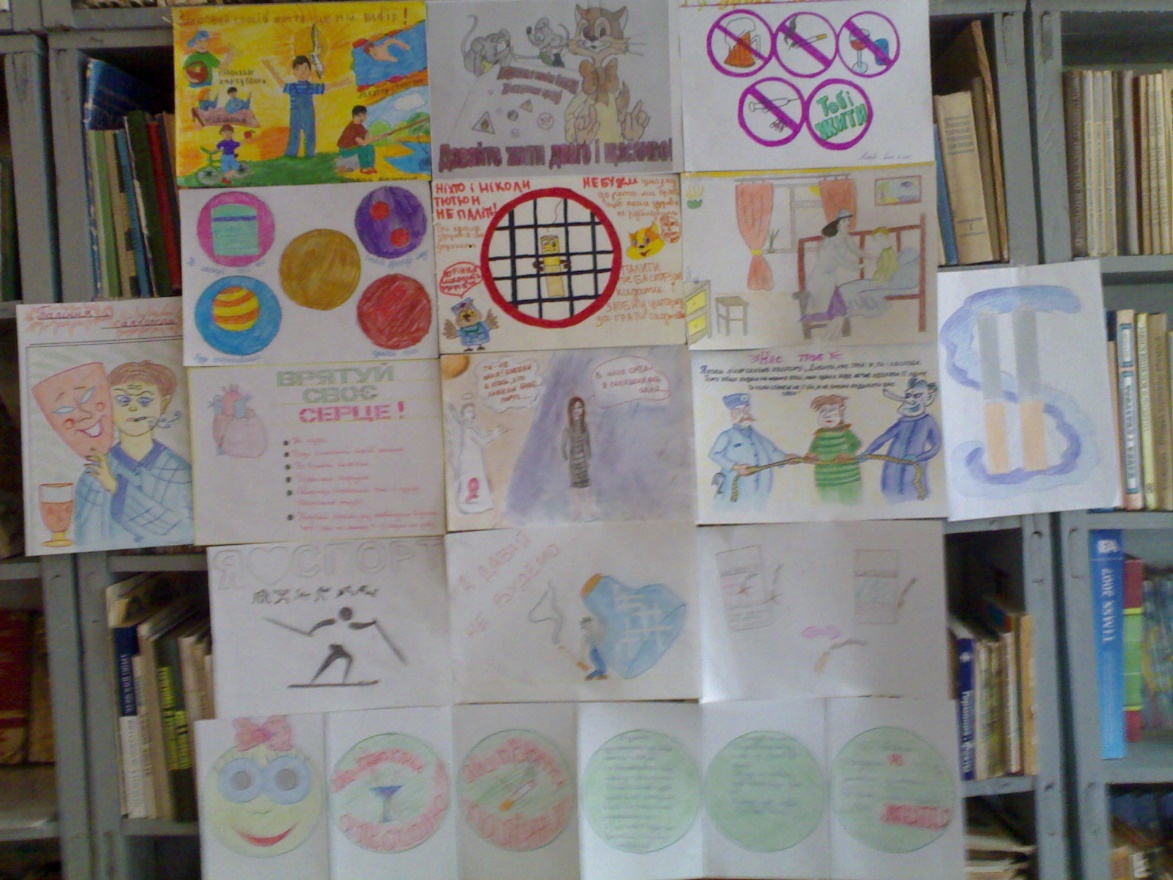 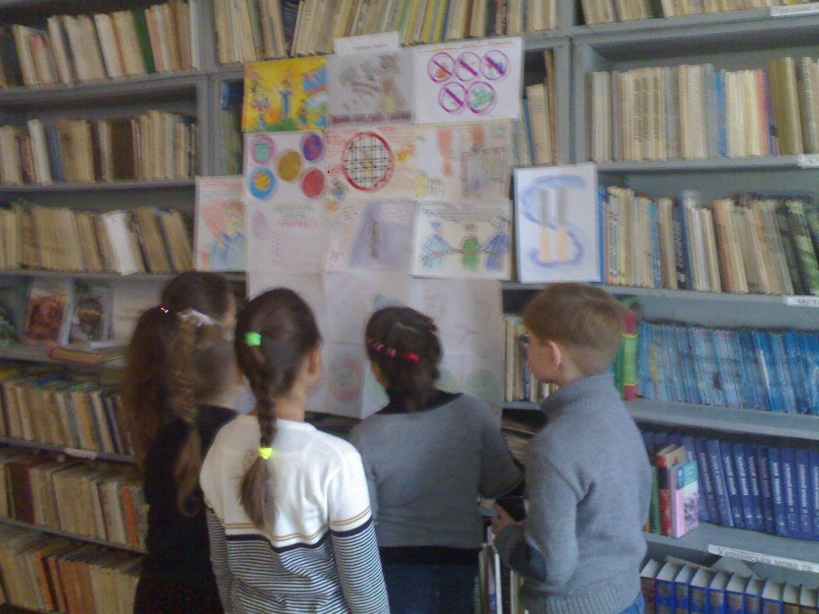 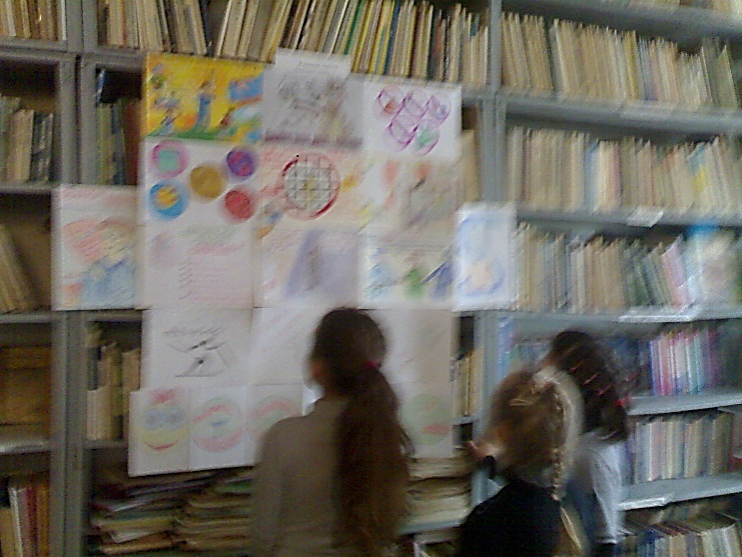 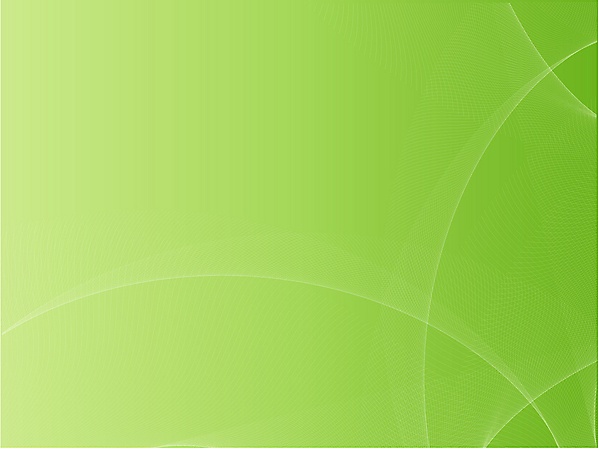 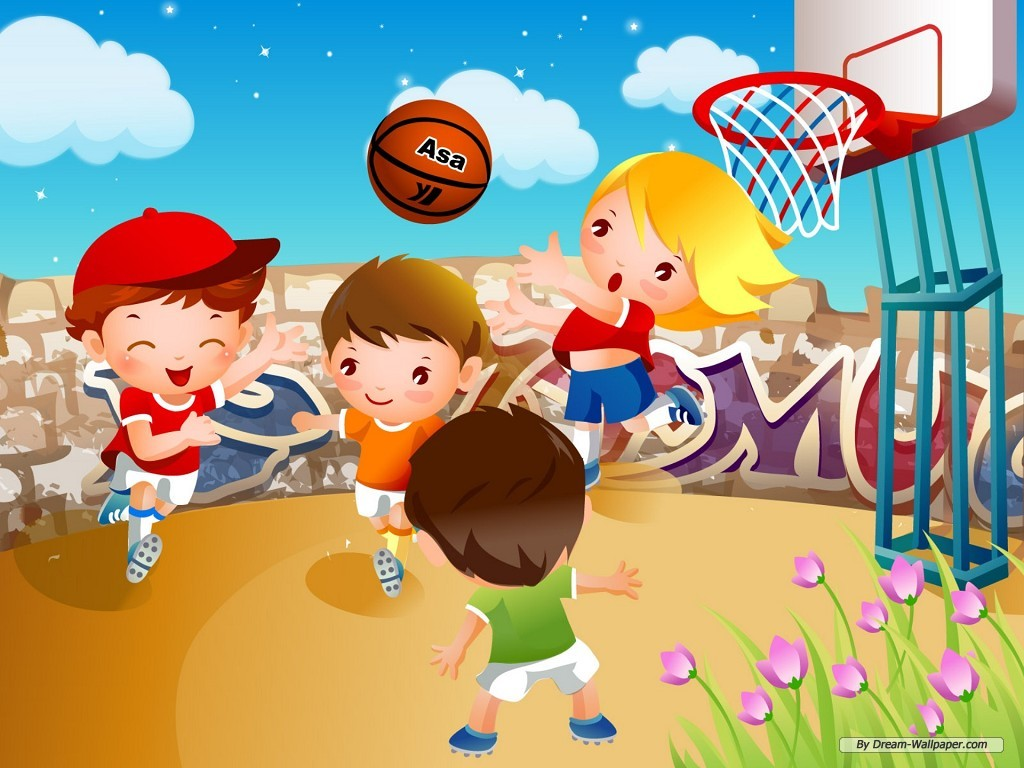 Здоров’я — розкіш для людини,Найбільша цінність у житті.Як є здоров’я день при днині,Можливість є йти до мети.Тоді є радість, щастя, диво,Краса у крапельці роси.Тоді людина йде щасливоСеред безмежної красиЙ чарівність світу відчуває.Для неї в хмурість — дні ясні.Вона всі труднощі долаєЙ співає радісні пісні.Вона — здорова! Це чудово,Бо їй нічого не болить.Вона добро творить готова.
І їй прекрасна кожна мить!
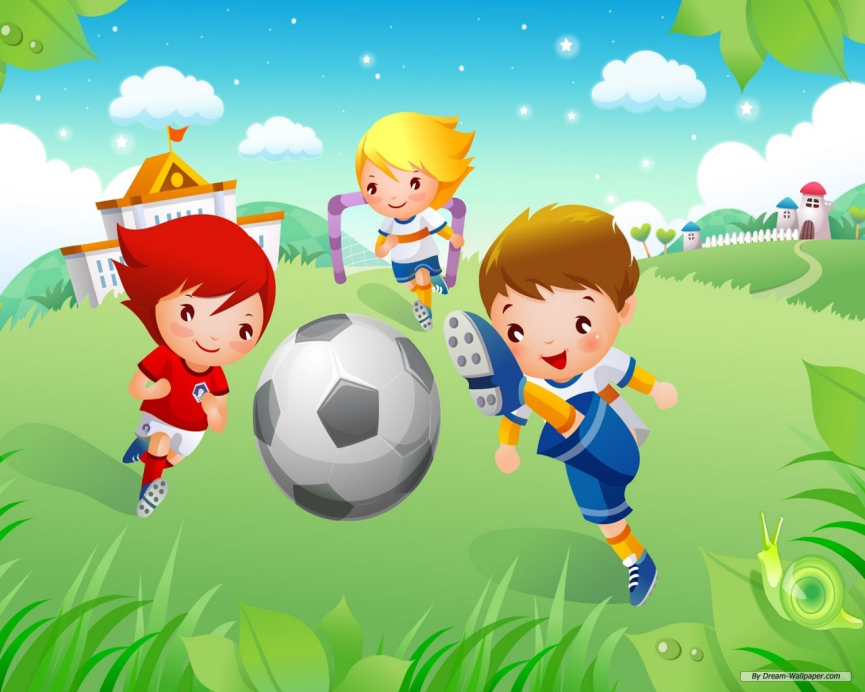 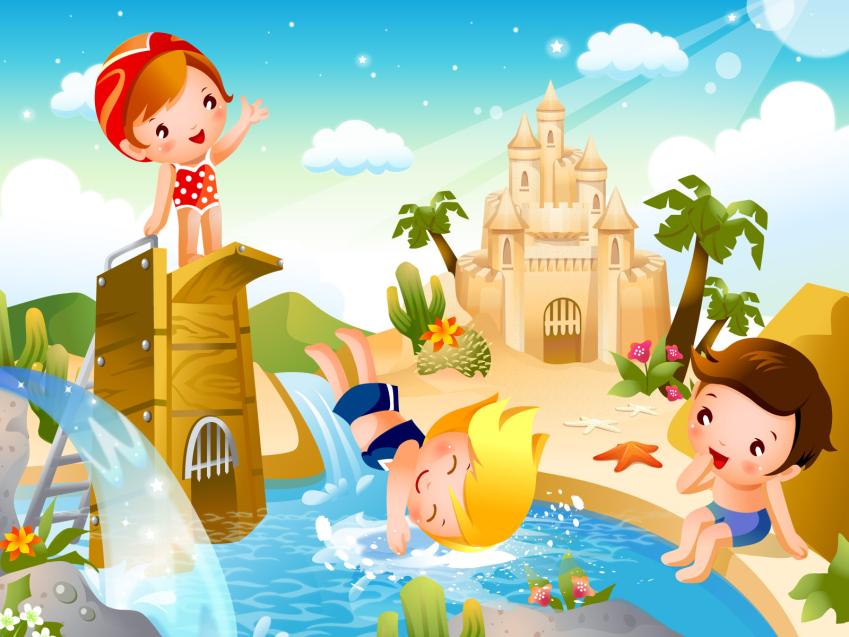 Щоб щасливим в житті стати - про здоров’я змалку слід подбати!